Упражнение « Частичка тепла»
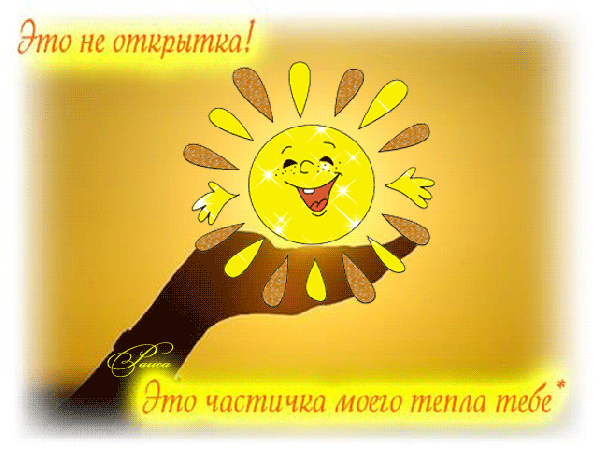 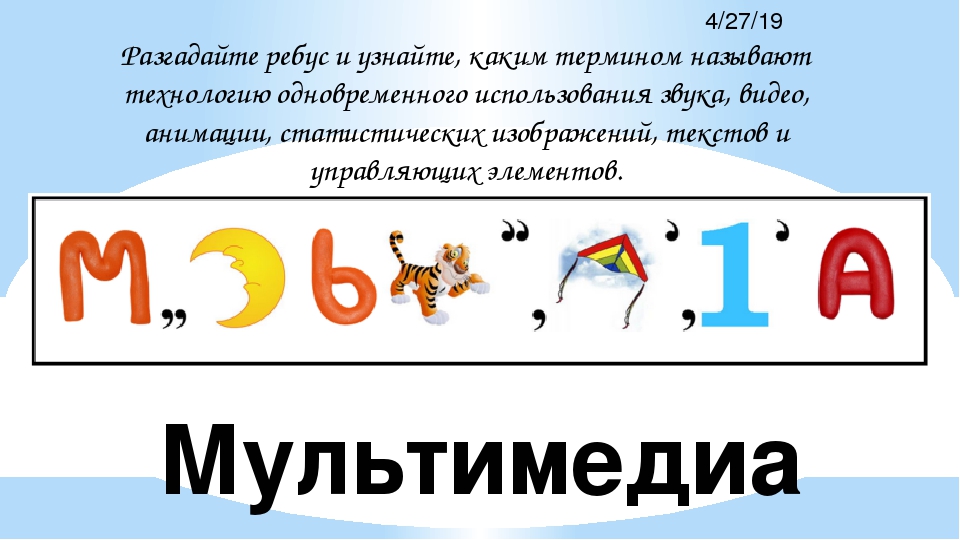 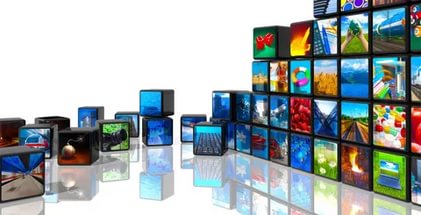 Внедрение мультимедиа
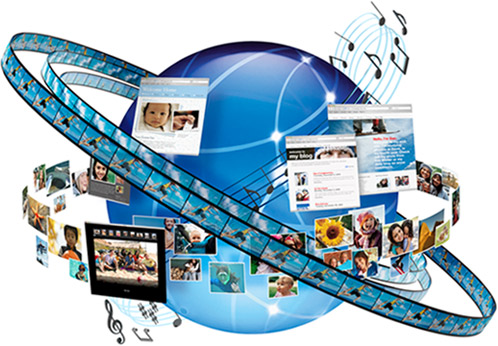 Цель урока:
10.4.2.4 use HTML tags to insert multimedia objects into a web-page
10.4.2.4 применять HTML-теги для вставки мультимедиа объектов на web-страницу
Соотнесите названия тэгов HTML  языка с их назначением.
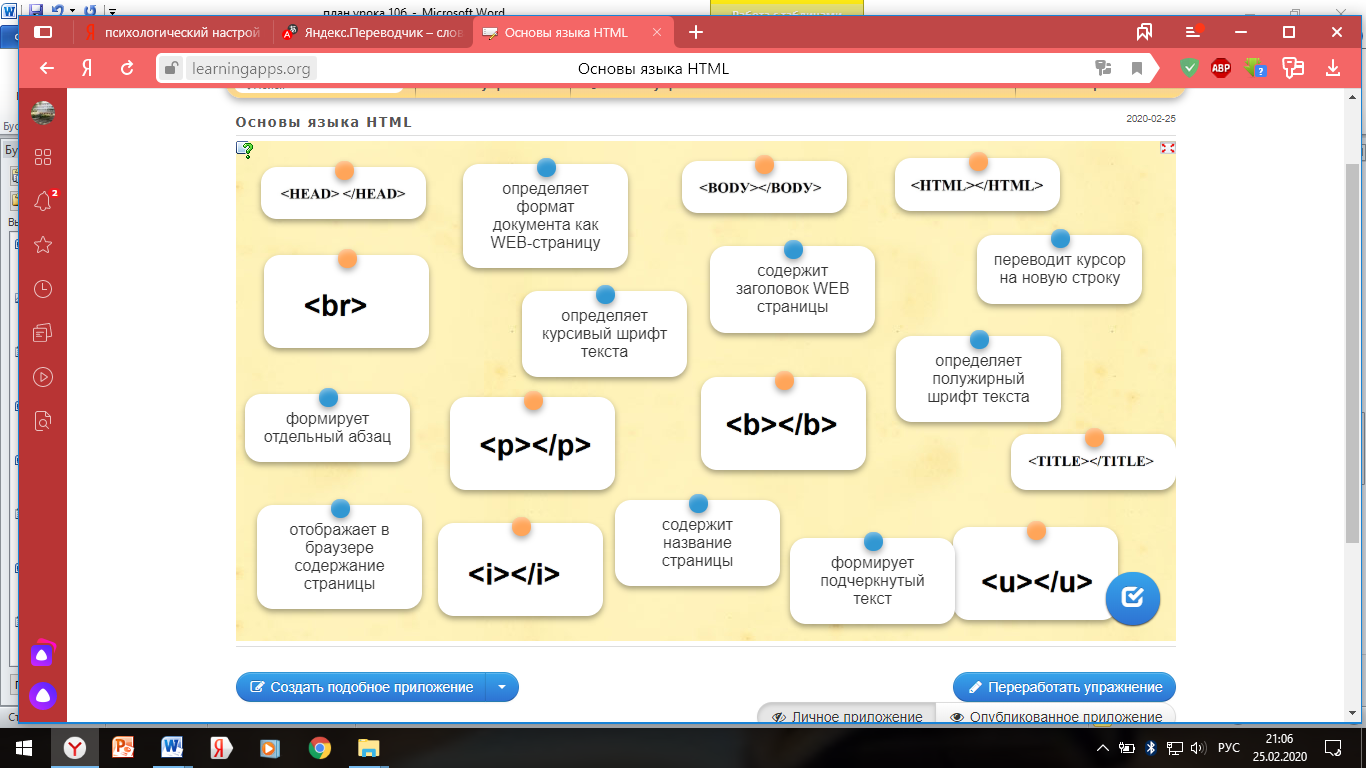 Дескрипторы:
-определяет основные теги языка HTML(4 балл)
- определяет теги формирования абзац и строк в HTML(2 балл)
-определяет теги шрифта текста в HTML(3 балл)

Оценивание: 
8-9 балл «Молодец, отличная работа»
5-7 балл «Хорошая работа, продолжай в таком же темпе»
0-4 балл «Сосредоточься, тебе необходимо повторить основы языка HTML».
Мультимедиа – это совокупность технологий, позволяющих  вводить , редактировать, сохранять, передавать и отображать такие типы данных, как текст, графика , анимация, видео и звук.
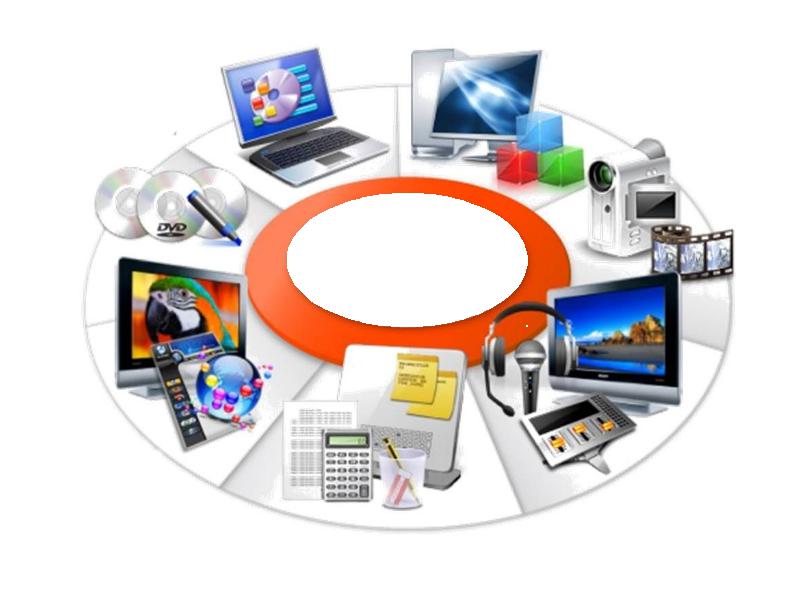 Для чего в Web-страницу включают графическое изображение, аудио- и видеоматериалы?
Какие преимущества у Web-страницы с аудио- и видеоматериалами?
тег <IMG>
Пример:
<html>
<head>
<title>рисунок</title>
</head>
<body background>
<img src="maxresdefault.jpg” controls>
</body>
</html>
Основы работы с аудио и видео.
Тег <audio> состоит из следующих атрибутов.
autoplay Звук начинает играть сразу после загрузки страницы.
controls  Добавляет панель управления к аудиофайлу.
loop Повторяет воспроизведение звука с начала после его завершения.
preload  Используется для загрузки файла вместе с загрузкой веб-страницы.
src Указывает путь к воспроизводимому файлу.
Пример:
<audio>
  <source src="sound1.ogg">
</audio>
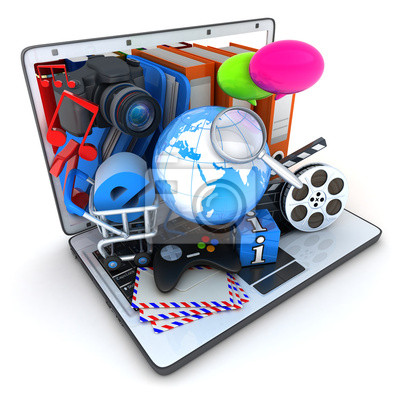 Теги  для  вставки  ВИДЕОФАЙЛА на web-страницу:
ДЛЯ ВСТАВКИ ВИДЕОФАЙЛОВ НА WEB-СТРАНИЦУ МОЖНО ВОСПОЛЬЗОВАТЬСЯ ТЕГОМ <EMBED> С АТРИБУТАМИ:
Src  – задает url-адрес ВИДЕОфайла;
autoplay  – может принимать два значения: true – начало воспроизведения сразу после загрузки страницы и false – включение звука пользователем;
Width  – ЗАДАЕТ ШИРИНУ ОТОБРАЖАЕМОГО ВИДЕОФАЙЛА НА WEB-СТРАНИЦЕ;
height – ЗАДАЕТ ВЫСОТУ ОТОБРАЖАЕМОГО ВИДЕОФАЙЛА НА WEB-СТРАНИЦЕ.
Выполните
практическую часть
урока
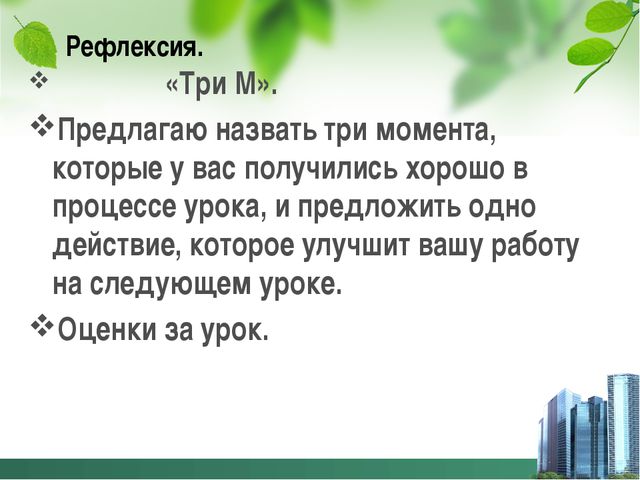 Домашнее задание: 
Разработка проекта Web-страницы на тему «Заповедники Казахстана» подготовить информацию (текст, аудио, видео, картинки)
Выставление отметок: 
17-20 балл – «Молодец, прекрасная работа»
13-16 балл- «Хорошая работа , ты умеешь применять полученные знания в практике»
7-13 балл – «Старайся, тебе необходимо дополнительно изучить пройденный материал»
0-7 балл – «Внимательнее, занимайся дополнительно все у тебя получится!»